CSE 486/586 Distributed SystemsCache Coherence
Steve Ko
Computer Sciences and Engineering
University at Buffalo
Storage to Memory
We’ve looked at storage consistency.
The same consistency models are equally applicable to memory.
Think multiple threads accessing the same memory addresses
But a memory system can have another form of consistency mainly for managing caches. We’ll look at this today.
In a multi-core system, there are many caches, and they need to be synchronized.
2
Caching Basics: CPU-Memory Bottleneck
Memory
CPU
Performance of high-speed computers is usually
limited by memory bandwidth & latency

 Latency (time for a single access)
Memory access time >> Processor cycle time
Problematic

 Bandwidth (number of accesses per unit time)
Increase the bus size, etc.
Usually OK
3
Physical Size Affects Latency
CPU
Big Memory
CPU
Small Memory
Signals have further to travel
 Fan out to more locations
4
Memory Hierarchy
Big, Slow Memory
(DRAM)
Small,
Fast Memory
(RF, SRAM)
A
B
CPU
holds frequently used data
capacity:	 Register << SRAM << DRAM    (cost)
 latency:	 Register << SRAM << DRAM    (size)
 bandwidth:	 on-chip >> off-chip         (delays)

On a data access:
if data Î fast memory  low latency access (SRAM)
If data Ï fast memory  long latency access (DRAM)
5
Inside a Cache
Address
Address
Main
Memory
Processor
CACHE
Data
Data
copy of main
memory
location 100
copy of main
memory
location 101
Data
Byte
Data
Byte
Line
100
Data
Byte
304
6848
Address
     Tag
416
Data Block
[Speaker Notes: Tag only needs enough bits to uniquely identify the block (jse)
Limited size  need a replacement algorithm]
Found in cache
a.k.a.  HIT
Not in cache
a.k.a. MISS
Return copy
of data from
cache
Read block of data from
Main Memory

Wait … 

Return data to processor
and update cache
(Use a replacement algorithm
to select a line to replace)
Cache Read
Look at Processor Address, search cache tags to find match.  Then either
[Speaker Notes: We’re not going to talk about replacement algorithms here.]
Cache Write
Cache hit:
write through: write both cache & memory
write back: write cache only, memory is written only when the entry is evicted
Cache miss:
no write allocate:  only write to main memory
write allocate (aka fetch on write):  fetch into cache
Common combinations:
	write through and no write allocate
	write back with write allocate
8
Administrivia
PA3 grading still going on
This Friday, no recitation, undergrad office hours from 2 pm – 4 pm & general office hours from 4 pm – 5 pm
9
CPU-1
CPU-2
cache-1
A	100
cache-2
A	100
CPU-Memory bus
memory
A	100
Memory Coherence in SMPs
Suppose CPU-1 updates A to 200.  
  write-back:  memory and cache-2 have stale values
  write-through:  cache-2 has a stale value
 
Do these stale values matter?
What kind of guarantee do you get?
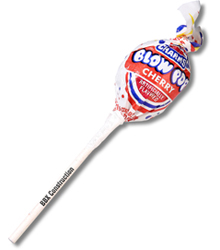 10
[Speaker Notes: It definitely violates our expectation that a cache and memory have the same value.
Not much guarantee]
Cache Coherence
A cache coherence protocol ensures that all writes by one processor are eventually visible to other processors
i.e., updates are not lost
You can consider this a hardware-based update propagation mechanism for distributed caches.

Hardware support is required such that
only one processor at a time has write permission for a location
no processor can load a stale copy of the location after a write
11
Cache Coherence
A memory system is coherent if:
A read by a processor P to a location X that follows a write by P to X, with no writes of X by another processor occurring between the write and the read by P, always returns the value written by P.
A read by a processor to location X that follows a write by another processor to X returns the written value if the read and write are sufficiently separated in time and no other writes to X occur between the two accesses.
Writes to the same location are serialized; that is, two writes to the same location by any two processors are seen in the same order by all processors.
(Coherence provides per-location sequential consistency).
12
CPU-1
CPU-2
cache-1
A	100
cache-2
A	100
CPU-Memory bus
memory
A	100
One Design: Snoopy Cache
Cache controllers work together to maintain cache coherence.
Cache controllers send commands to the bus.
Each cache controller snoops on the bus traffic to catch various commands and follow them.
13
Snoopy Cache Coherence Protocol
Each cache line has a state:
M (modified): no other cache has a copy and the processor can write to it.
S (shared): other caches might have a copy as well.
I (invalid): the data is no longer valid.
If a cache line is in S, then only read is possible.
If a cache line is in M, then write is possible as well.
Writing to a cache line
If it’s M, the cache controller does the write.
If it is not M, it sends an invalidation request to other caches, switches the state to M, and does the write.
Other cache controllers switch the state to I.
Reading a memory address
If it’s a hit, read it.
If it’s not a hit, read it from memory, and other cache controllers switch the state to S.
14
M: Modified
S: Shared 
 I: Invalid
Each cache line has state bits
Address tag
state
 bits
P1 reads
or writes
Write miss
(P1 gets line from memory)
Other processor reads
(P1 writes back)
Other processor
intent to write (P1 writes back)
P1 intent to write
Read miss
(P1 gets line from memory)
Other processor
intent to write
Read by any
 processor
Cache State Transition DiagramThe MSI protocol
M
S
I
Cache state in processor P1
15
Two Processor Example(Reading and writing the same cache line)
P1 reads
or writes
P1
P1 reads
P2 reads,
P1 writes back
M
P1 writes
Write miss
P2 reads
P2 writes
P2 intent to write
P1 intent to write
P1 reads
Read
 miss
P1 writes
S
I
P2 writes
P2 intent to write
P1 writes
P2
P2 reads
or writes
P1 reads,
P2 writes back
M
Write miss
P1 intent to write
P2 intent to write
Read
 miss
S
I
P1 intent to write
16
M
P1 reads
or writes
Other processor reads
P1 writes back
Write miss
S
I
Other processor
intent to write
P1 intent to write
Read
 miss
Other processor
intent to write
Read by any
 processor
Observations
2 bits used for 3 states
There’s room for one more state
S indicates that sharing is possible, but not definite.
From S to M, there’s always invalidation requests, even when it’s not actually shared.
17
M: Modified Exclusive
E: Exclusive but unmodified
S: Shared 
 I: Invalid
Each cache line has a tag
Address tag
state
 bits
Write miss
P1 read
P1 write
P1 write
or read
Read miss, not shared
P1 intent to write
Other processor reads
P1 writes back
Other processor
intent to write
Other processor
reads
Other processor intent to write, P1 writes back
Other processor
intent to write
Read by any
 processor
MESI: An Enhanced MSI protocol increased performance for private data
M
E
Read miss,
shared
S
I
Cache state in processor P1
18
[Speaker Notes: E: you know that you’re the only one that has a copy (read permission). This improves performance when it moves from E to S because with MSI, we need to wait until other caches acknowledge.]
Scalable Approach: Directories
Every memory block has associated directory information
keeps track of copies of cached blocks and their states
on a miss, find directory entry, look it up, and communicate only with the nodes that have copies if necessary
in scalable networks, communication with directory and copies is through network transactions
Many alternatives for organizing directory information
•  k processors.  
•  With each cache-block in memory: k  presence-bits, 1 dirty-bit
•  With each cache-block in cache:    1 valid bit, and 1 dirty (owner) bit
19
Summary
Cache coherence
Making sure that caches do not contain stale copies.
Snoopy cache coherence
MSI
MESI
Directory-based
Uses a directory per memory block
20
Acknowledgements
These slides heavily contain material developed and copyright by
Krste Asanovic (MIT/UCB)
David Patterson (UCB)
And also by:
Arvind (MIT)
Joel Emer (Intel/MIT)
James Hoe (CMU)
John Kubiatowicz (UCB)

MIT material derived from course 6.823
UCB material derived from course CS252
21